История и методология 
геологических наук 
Презентация 

Кафедра инженерной геологии и геофизики   
Географического факультета БГУ 
 
Составитель: Творонович-Севрук Даниил Леонидович
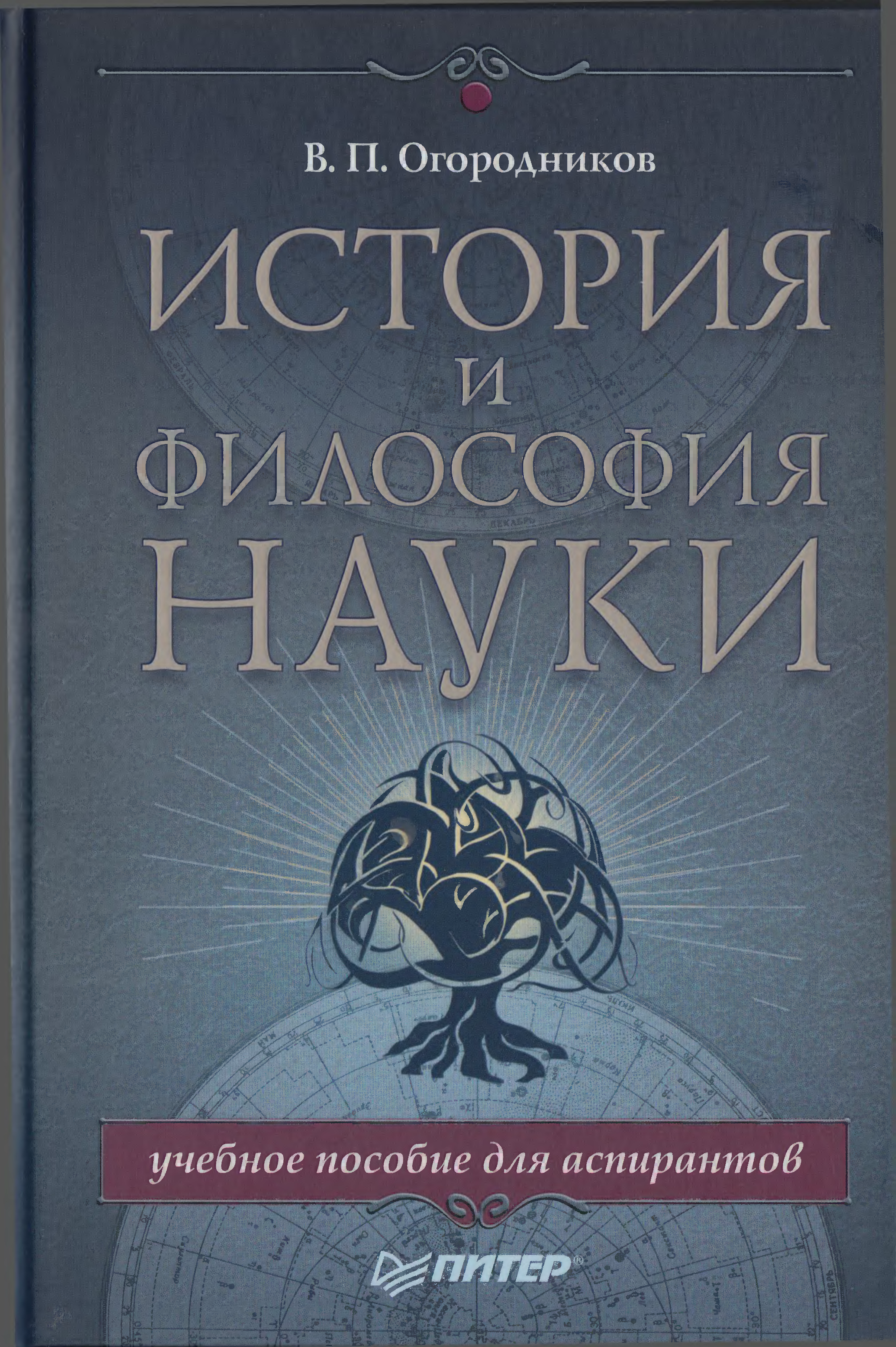 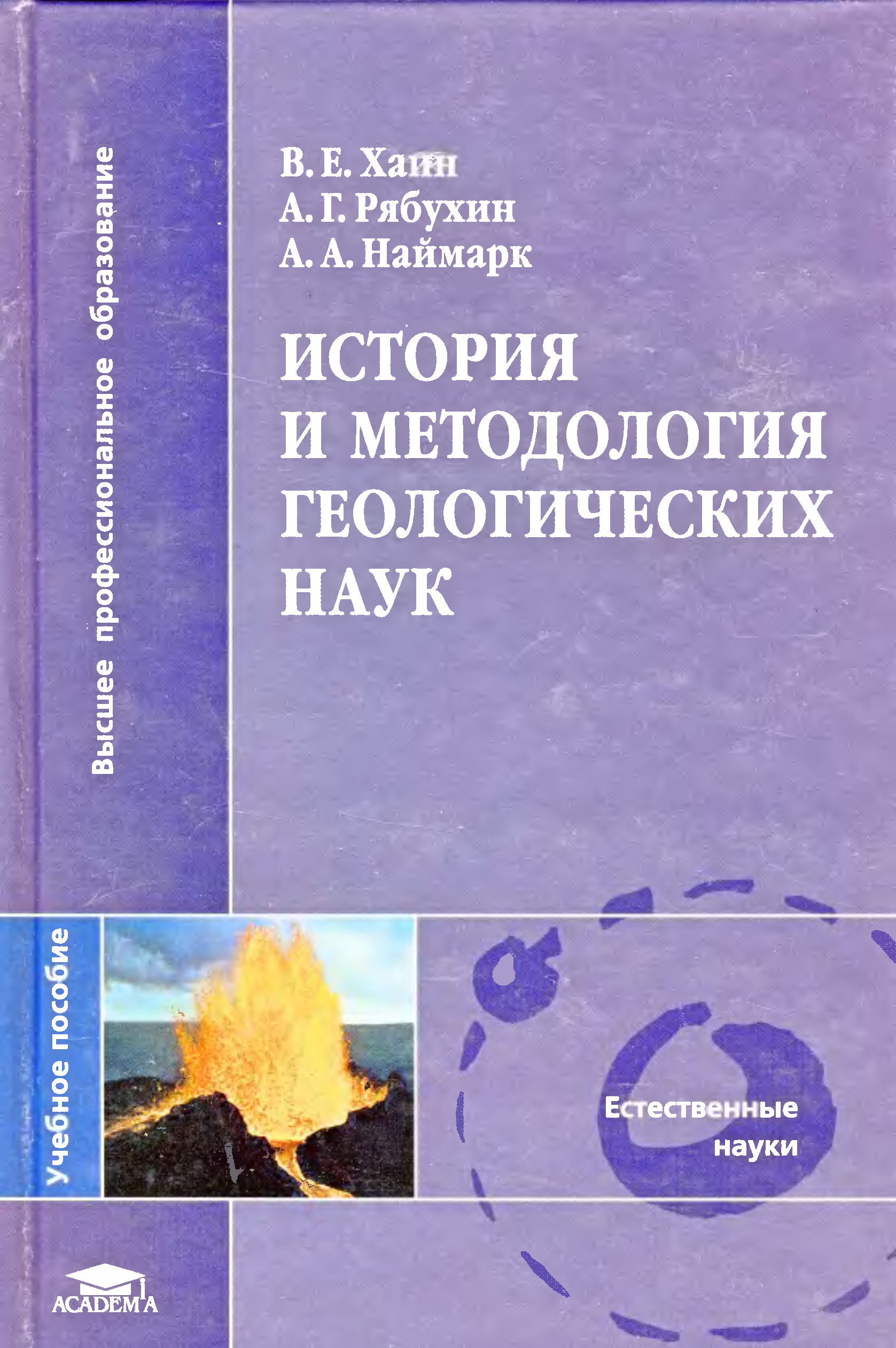 Научное знание как сложная развивающаяся система
Структура научного знания в целом:

Субъект научной деятельности (учёный, научное сообщество)
 Объект науки – геологическая среда, человек и их взаимодействие)
Предмет науки – сущность, объективные законы развития
Средства научного исследования – техника и технология познания (приборы, оборудование, модели и т.д.) 
Методология науки – связь явленческого и сущностного, изменчивого и устойчивого, эмпирического и рационального, единичного и общего, детерминизм, логика и т.д.)
Эмпирический уровень научного познания

 основан на:
Наблюдения  и  приборы наблюдения 
Измерение и измерительные приборы
Натурный эксперимент и экспериментальные средства (включая наутрные модели)
Язык эмпирического познания как способ фиксации реальности
Эмпирический уровень научного познания отличается связью с отражением и фиксацией в научных определениях моментов объективной реальности, которые представляют существенно общее определённого класса объектов. 

Факт науки (эмпирический факт) - как исходный момент эмпирического знания

Элементарный эмпирический закон – результат обобщения или индукции эмпирических фактов
Интегральный эмпирический закон является результатом накопления элементарных эмпирических законов и установления зависимости между ними.
Теоретический уровень познания
Для теоретического уровня исследования характерно отсутствие  непосредственного взаимодействия между исследуемыми объектами

Объект исследования – научные факты и их вероятные взаимосвязи

Язык теоретического исследования отличается от эмпирических описаний.  

Основа языка теоретического исследования являются теоретически идеальные объекты (плюмы, геосинклинали, антиклинали). 
Их называют идеализированными объектами, теоретическими конструктами.
Структура эмпирического познания 
Эмпирический уровень познания делится на:
Непосредственные наблюдения и эксперименты, результатом которых являются данные , наблюдения.

Познавательные процедуры, посредством которых осуществляется переход от данных наблюдений к эмпирическим фактам и законам.

От обычного чувственного восприятия научное наблюдение  отличается своей целенаправленностью и организованностью

Наблюдение. Наблюдатель не просто фиксирует явления, но и ищет их в соответствии с  некоторыми идеями и прошлым опытом.

Проблема критерия истинности научных исследований
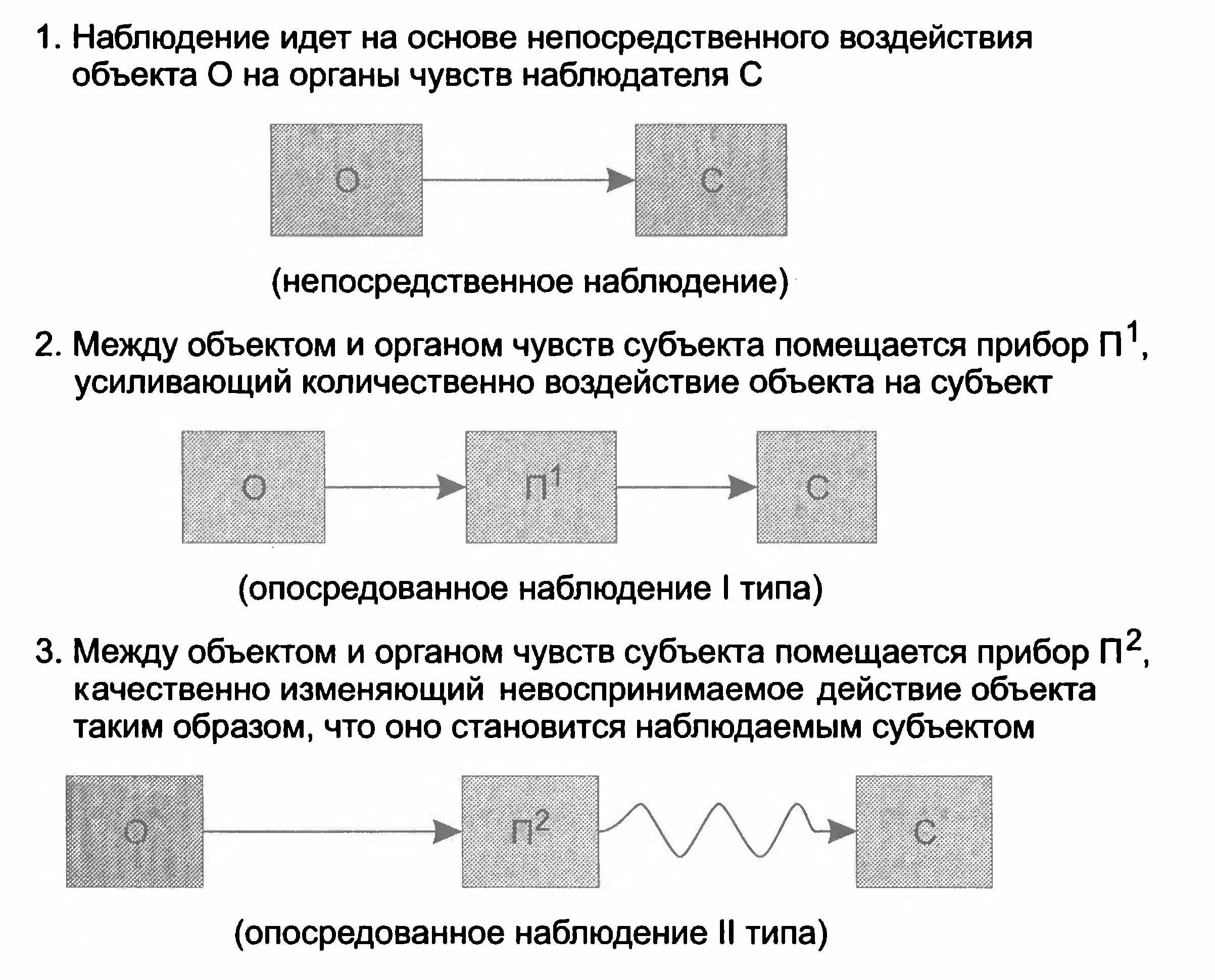 Виды 
наблюдений
Измерение - разновидность наблюдения, операция, в которой  определяется отношение одной измеряемой величины к другой измеряемой величине, принимаемой в качестве эталонной. 
 
Результат сопоставления величин, в котором




Структура измерения
Прямое измерение
Влияние на характер измерений исследуемых явлений
Автоматизация измерений
Различие характера измерений в естественых, технических и гуманитарных науках
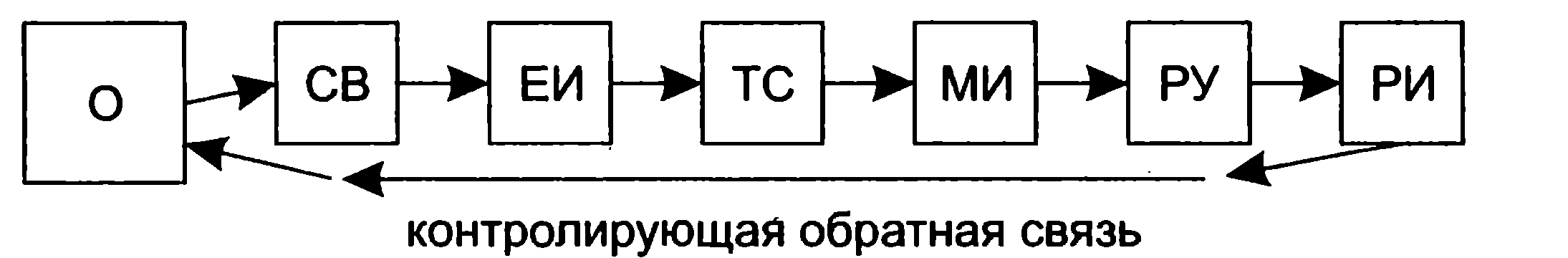 Этапы измерений: 
Номинальное
Порядковое
Интервальное 

Эксперимент – более продвинутый метод эмпирического исследования

Главная задача эксперимента – проверка теорий.
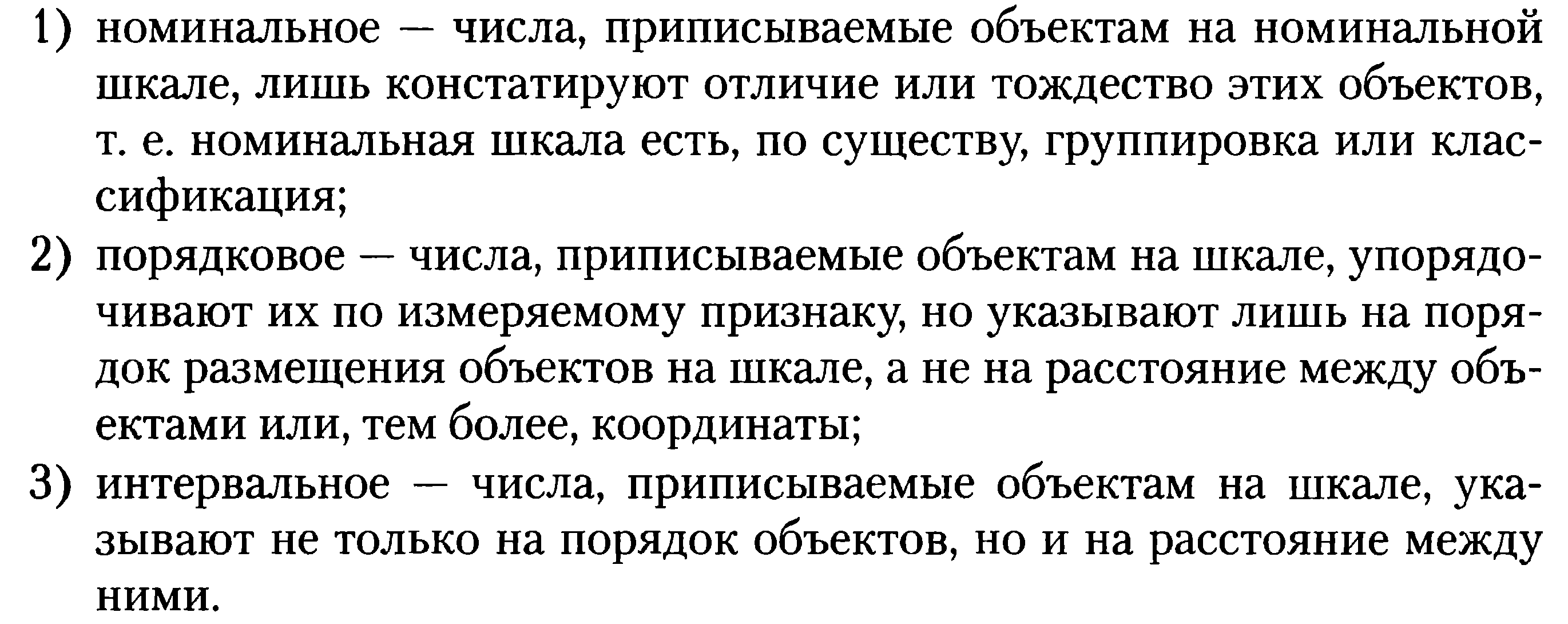 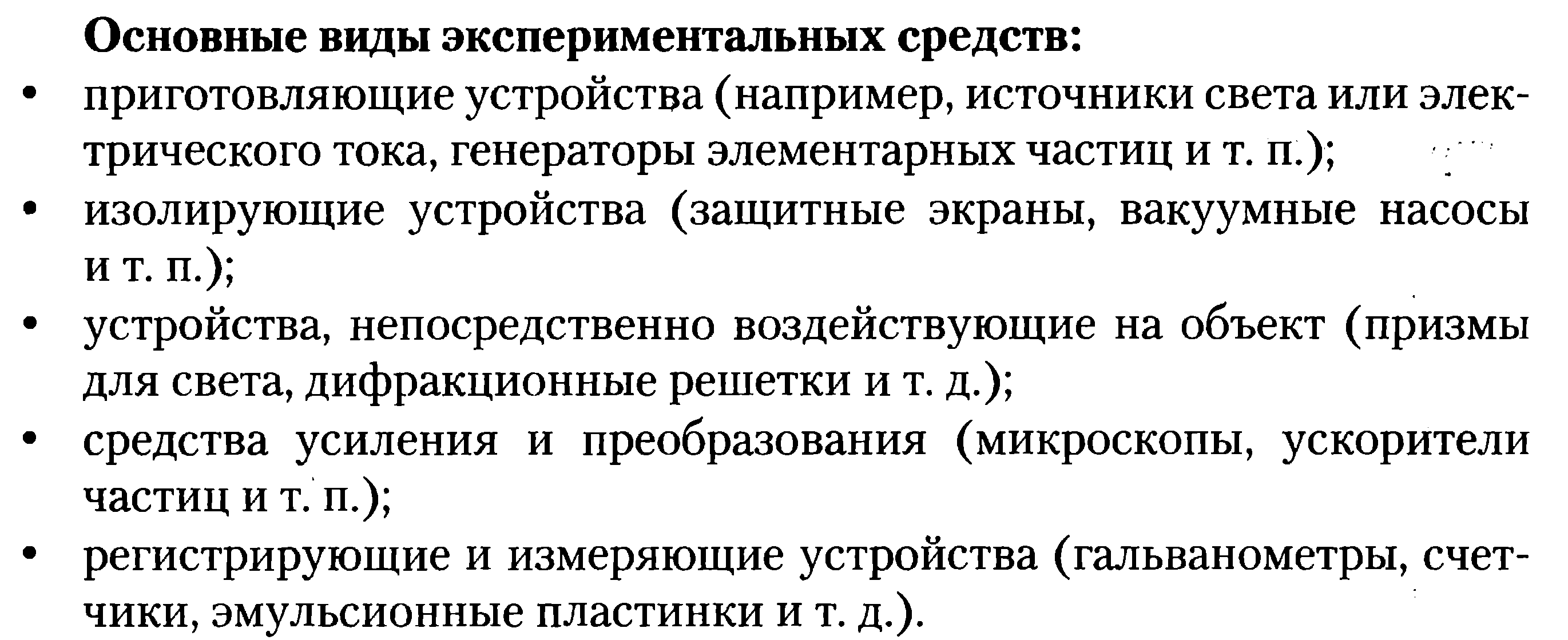